MANUFACTURING 
PROCESS FLOW DIAGRAM
TITLE
TITLE
Knckopawjhivwpeavnovnea9vnejneoavneapjv9eprhvje;vajnaeorvjir0dgjrewug9-vajva[g0re
Knckopawjhivwpeavnovnea9vnejneoavneapjv9eprhvje;vajnaeorvjir0dgjrewug9-vajva[g0re
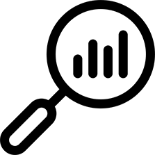 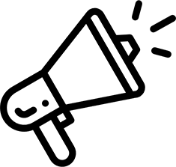 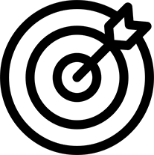 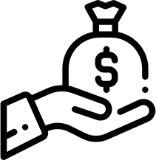 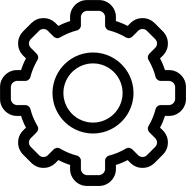 TITLE
TITLE
Knckopawjhivwpeavnovnea9vnejneoavneapjv9eprhvje;vajnaeorvjir0dgjrewug9-vajva[g0re
Knckopawjhivwpeavnovnea9vnejneoavneapjv9eprhvje;vajnaeorvjir0dgjrewug9-vajva[g0re
TITLE
Knckopawjhivwpeavnovnea9vnejneoavneapjv9eprhvje;vajnaeorvjir0dgjrewug9-vajva[g0re